Business Communication (3cr)
MLI61A130

Session 6
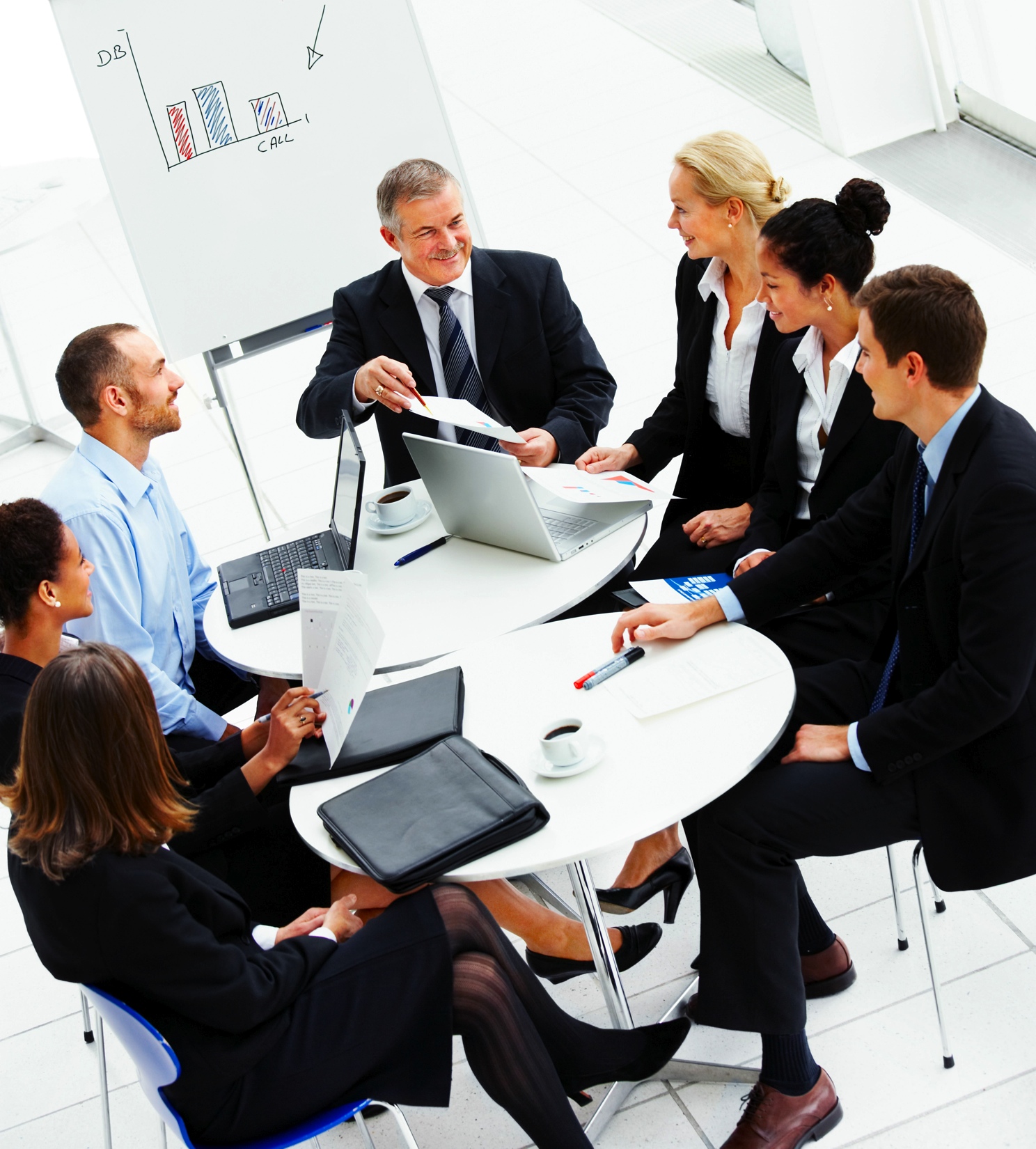 Lecturer: Mark Badham
Today’s agenda
Instructions for A4 Final Team Presentations Session 7
Times for A4 Final Team Presentations Session 7
1. Instructions for A4 Final Team Presentations Session 7
See activity in MyCourses: ‘Times & Final Instructions for A4 Team Presentations Session 7’
Students as Presenters:
Aim for 13-15 minutes (absolute maximum), leaving max. 5 minutes for feedback. 
Before coming to class, submit your final presentation slides to the A4 Presentation submission box in MyCourses by 13.00. 
Before beginning your presentation, brief the audience on the context (approx. 30 seconds): 
Who you are
your audience (and approx. how many people)
potential audience objections (1 or 2) 
their level of topic knowledge 
the ‘event’ (and type of venue)
why you are there (were you invited or is the event your initiative?)
Students as Audience: After each presentation, offer your feedback orally (max. 5 minutes for each presenting team) & in writing (using feedback sheet available here)
Put yourself in the actual intended audience’s shoes – how would they respond? Questions, comments, applause, recommendations…
Use A4 Team Presentations Feedback Sheets & Rubrics (available as Word doc here): Every student (as audience) to write/type comments & score (0-5) on sheet for each presenting team.
Email your feedback sheet to the representative of each team (listed here) – after Session 7:
Team 1: Lucas Opoka lukasz.opoka@aalto.fi 
Team 2: Joner Nikolla joner.nikolla@aalto.fi 
Team 3: Chi Hoang chi.hoang@aalto.fi 
Team 4: Elli Jauhiainen elli.jauhiainen@aalto.fi 
Team 5: Lisa Ferraz lisa.ferrazpereiranaula@aalto.fi 
Team 6: Jessi Collier jessi.collier@aalto.fi 
Team 7: Ella Hekkala ella.hekkala@aalto.fi 
Team 8: Johan Salim johan.salim@aalto.fi 
Team 9: Lisa Drewson lisa.drewsen@aalto.fi 
Team 10: Yen Pham yen.h.pham@aalto.fi
2. Times for A4 Final Team Presentations Session 7
Team 1: 13.05 – 13.20
Team 2: 13.25 – 13.40
Team 3: 13.45 – 14.00
BREAK 10 minutes
Team 4: 14.15 – 14.30
Team 5: 14.35 – 14.50
Team 6: 14.55 – 15.10
BREAK 10 minutes
Team 7: 15.25 – 15.40
Team 8: 15.45 – 16.00
Team 9: 16.05 – 16.20
Team 10: 16.25 – 16.40
Recording of presentations
Each presentation will be recorded in Zoom, then saved in Panopto – students can watch later
When presenting, ‘stand’ back so we can see waist up – so we can see arm & hand movements.
DO NOT sit & read speech from your computer! Present as though you are standing in front of a live, face-to-face audience. Doing this will help you improve your presentation skills for the future. 
You may hold notes (palm size).
A5 Individual Critical Reflection
Due in MyCourses 11pm Friday 15 January